CHE-RankingMethodology and Presentation
Prof. Dr. Detlef Müller-Böling
Gero Federkeil
CHE Center for Higher Education Development
Germany
Hoger onderwijs ranking in Euopees perspectief, 
het CHE-systeem
CHEPS-seminar, 2 december 2005, Amersfoort
Initiated by German Rectors‘ Conference 
early 90s
Founding task for CHE
2
„The system used by CHE  to evaluate universities is probably the best model available today in the world of higher education.“
Prof. Dr. Francois Tavenas
Rector Emeritus of Université Laval (Quebec)
Founding Rector of Université de Luxembourg
Quality Assurance: A Reference System for Indicators and Evaluation Procedures, Brüssel April 2004
3
5 CHE-Ranking Principles
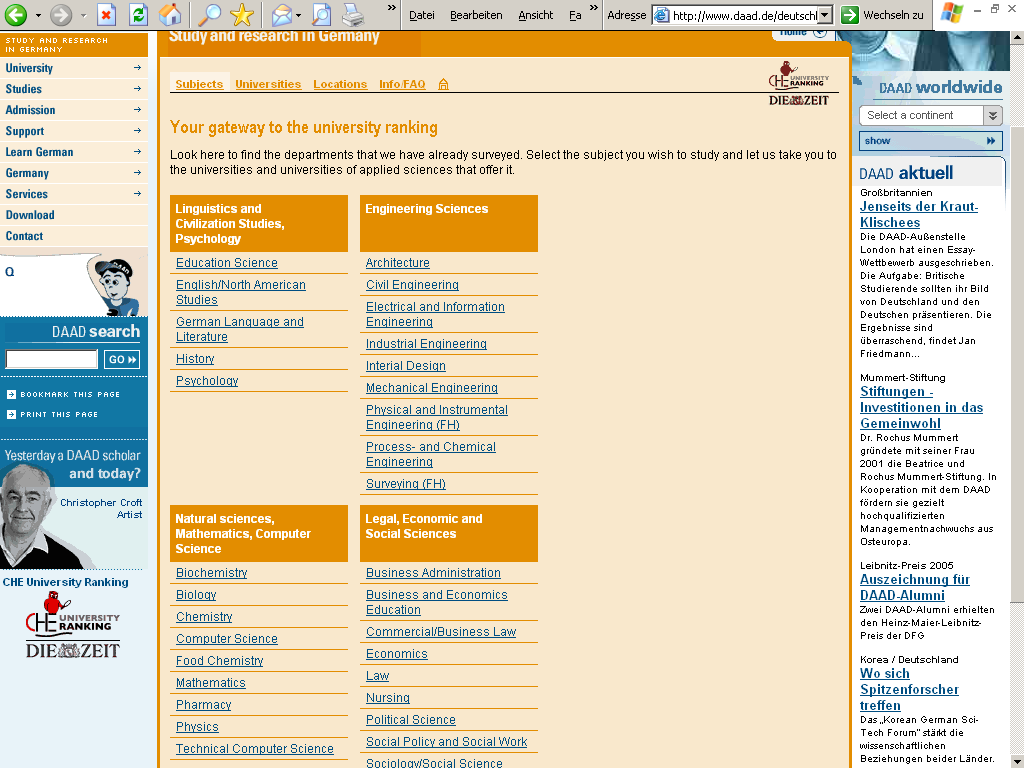 No 1

comparison
of 
disciplines
4
1st cycle
2nd cycle
3rd cycle
260 universities

4.000 degree programs

200.000 single data
1998
business,
chemistry
2002
business, law,
soc. sciences
2005
business, law,
soc. sciences
35 disciplines
1999
law, 
sciences.
2003
 sciences,
medicine
2006
 sciences,
medicine
more than 75 % of all students
2000
engineering.
2004

engeneering,
humanities
2007
engineering,
humanities
2001
humanities
5
5 CHE-Ranking Principles
No 2

time 
series
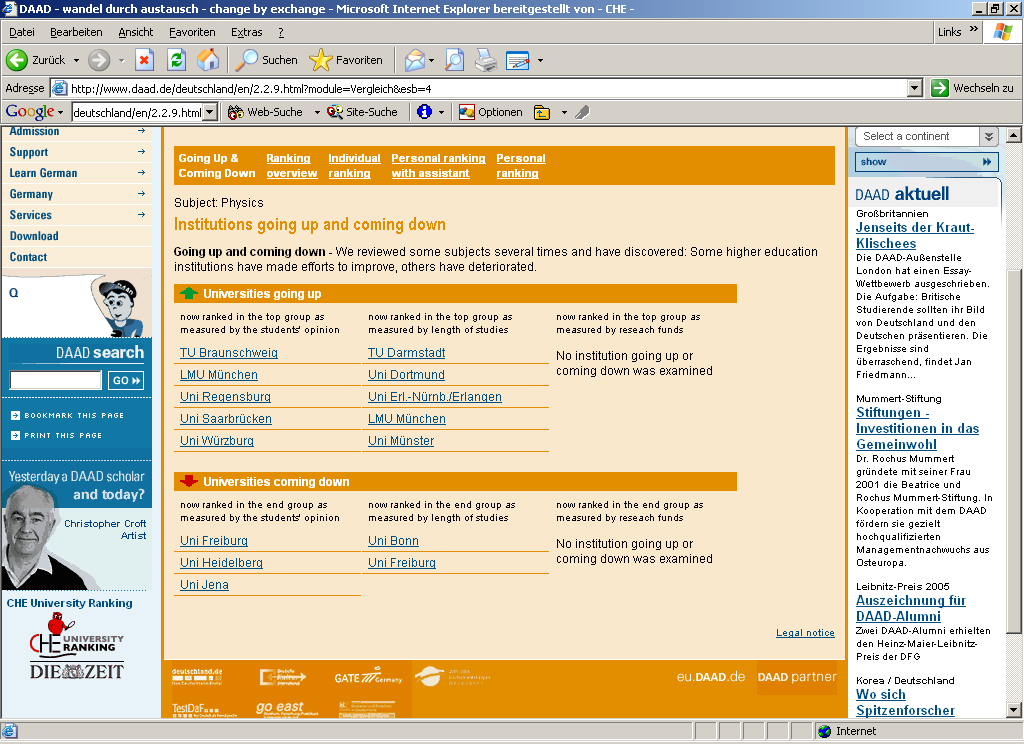 6
5 CHE-Ranking Principles
top 
medium
bottom
No 3

no 
league
table
but
rank
groups
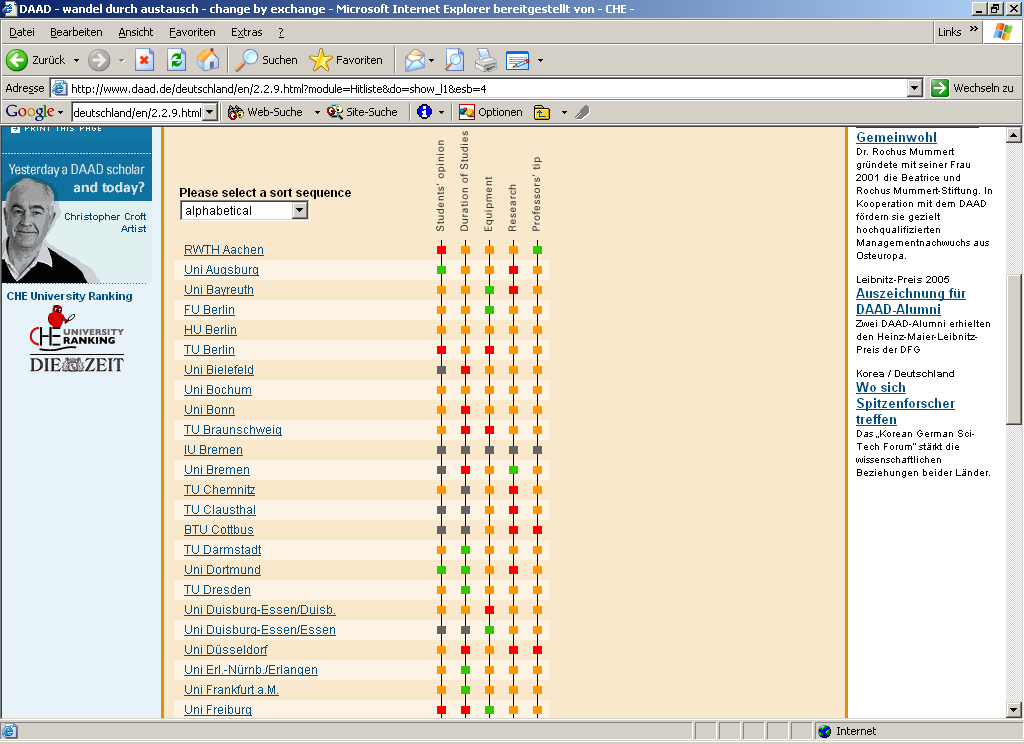 7
5 CHE-Ranking Principles
No 4

no overall
score

but

multi-
dimensional
ranking
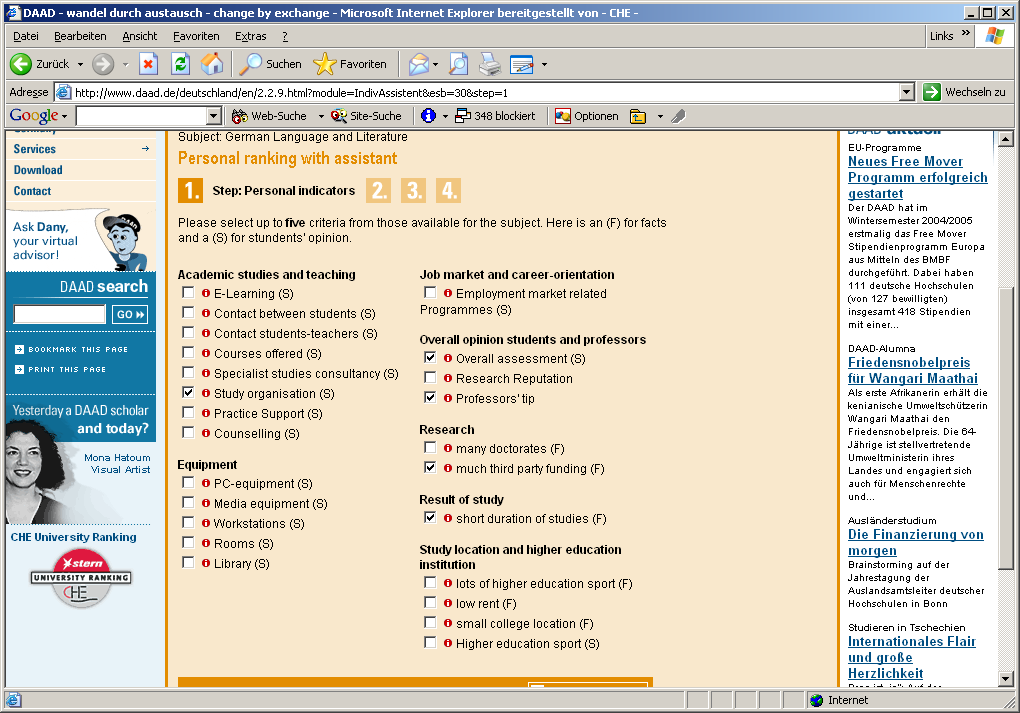 8
5 CHE-Ranking Principles
No 5

inter-
national
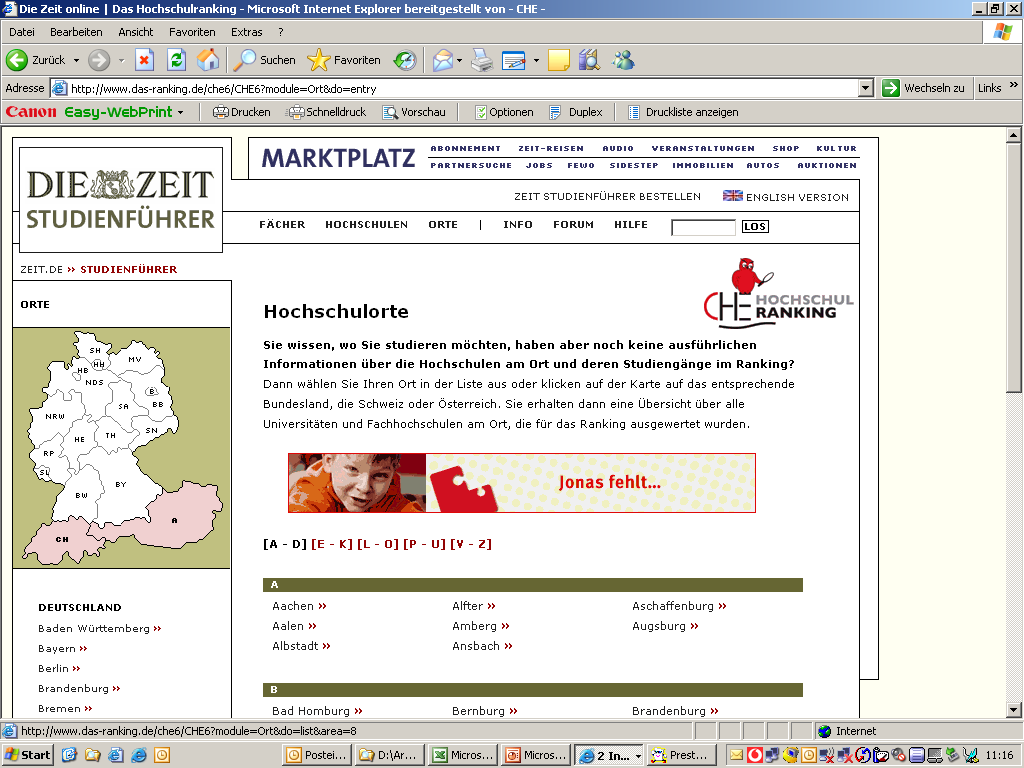 9
Internationalisation
Principles
High acceptance
Taking into account specific 
Characteristics of HE System
10
Internationalisation
first step: Switzerland and Austria
2002/03: start with pilot project Austria:
mathematics, chemistry - unpublished
2003/04: project Austria – published rsults:
electrical engineering, English studies
2004/05: wSwtzerland & Austria: law, business studies, economics, sociology , political sciences
11
Internationalisation
first step: Switzerland and Austria
perspective: other European countries
following principles:

 discipline by discipline
 multidimensional
 rank groups
12
Communication
recommen-
dations
DIE ZEIT
differentiation
densification
overview
5 indicators; „Studienführer“
all datas + My Ranking
www.che-ranking.de
13
Page Impressions Internet
14
DAAD-Mail September 2005: 

„Im August hatten wir 5.879 Seitenzugriffe pro Tag auf das Ranking, dies sind ca. 15% unserer gesamten Zugriffe im Bereich ‚Info für Ausländer‘, ein sehr guter Wert! 
Im August war das Ranking sogar beliebter als die DAAD-Stipendiendatenbank.“
Page Impressions per day
15
Effects: Individual level
First year students 2004/05
63 % use rankings for information
48 % say rankings are useful information
50 % know CHE-Ranking
16
Effects: Individual level
First year students
good ranking results are important in chosing a university
28 % in humanities
29 % in econ., soc. sciences
38 % in engineering
39 % in sciences
42 % in law & medicine
17
Effects: example
Psychology, Medicine
growing numbers of applications at universities with good ranking results
higher impact of good than of bad results
18
Effects: institutional level
Universities
Analysis of strengths/weaknesses
Examples of reforms/ reorganisations
19
Example: Details from the student survey
Number of requests for detailed results of the student survey
Departments, Universities for internal analysisGroups of Universities for benchmarking
20
Example: University of Bielefeld
Chemie
Physik
25
35
30
20
25
15
20
15
10
10
5
5
0
0
Uni Münster
Uni Freiburg
Uni Münster
Uni Bielefeld
Uni Freiburg
Uni Bielefeld
Uni Konstanz
Uni Konstanz
Uni Göttingen
Uni Göttingen
Uni Paderborn
Uni Paderborn
(c) CHE
(c) CHE
Biologie
Psychologie
12
8
7
10
6
8
5
6
4
3
4
2
2
1
0
0
Uni Münster
Uni Münster
Uni Freiburg
Uni Freiburg
Uni Bielefeld
Uni Bielefeld
Uni Konstanz
Uni Konstanz
Uni Göttingen
Uni Göttingen
(c) CHE
(c) CHE
21
Studierendenurteile: Soziologie
© CHE
22
Effects: Institutional level
Universities (DAAD-Survey 2005)
increasing nationwide student applicants
increasing number of first-year students
increasing third-party funds
good arguments in the internal discussion about resources (http://www.gate-germany.de/6.3.9.7.html)
23
Effects: Institutional level
DAAD Survey 2005
at international level good rankings are important for the cooperation with external universities
DAAD will intensify the use of the CHE-Ranking in its marketing activities
24
Effects: labor market
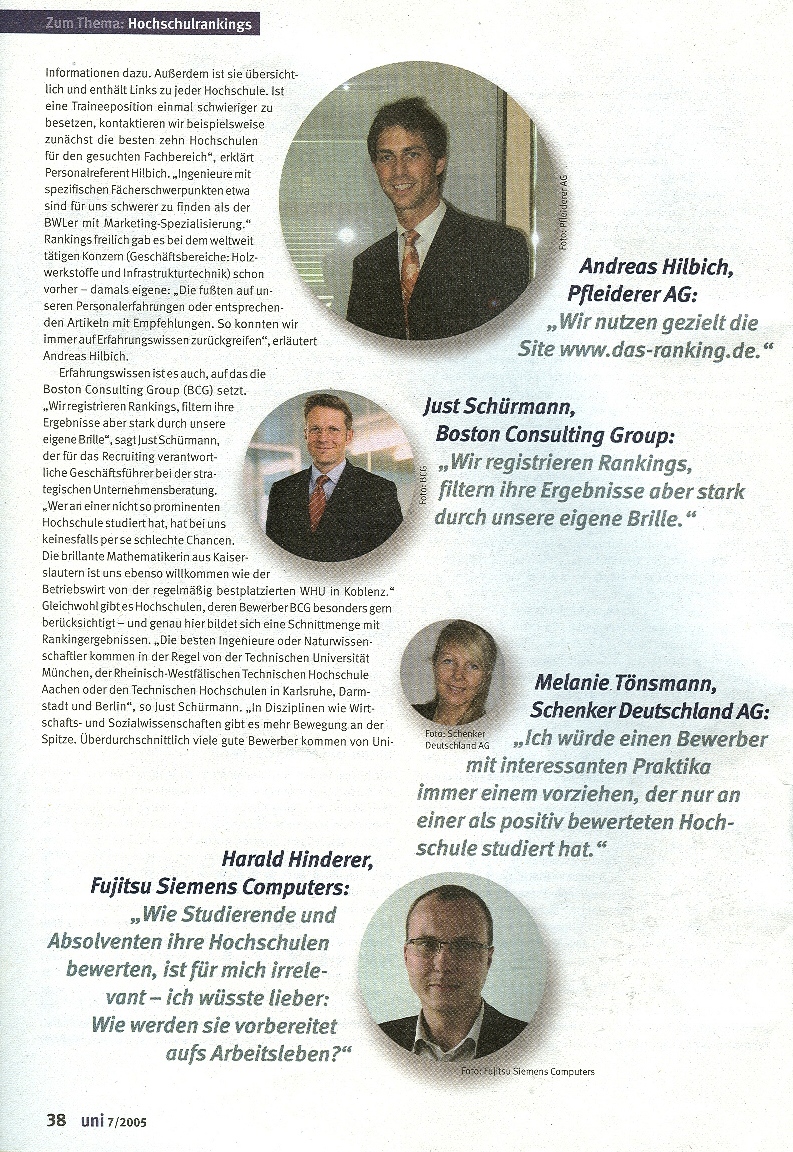 aus: UniMagazin 7/2005: Erfolgreiche Suche nach den Besten? –  oder wie beurteilen Personaler Hochschulrankings
Staff Manager / Recruiter / Headhunter
Choice of universities for personnel recruitment
25
Effects: labor market
„Während der Mittelstand sie offenbar eher zögerlich angeht, scheinen größere Konzerne sie häufiger als mögliche Entscheidungshilfe in die Personalauswahl einzubeziehen.“ (UniMagazin 7/2005).

„Überdurchschnittlich viele Bewerber kommen von Universitäten mit wissenschaftlicher Ausbildung auf hohem Niveau und internationaler Vernetzung. Insofern bestätigen die Ergebnisse von Rankings immer wieder unsere Recruiting-Praxis“
(Jost Schürmann, Boston Consulting Group“)
26
Indicators
city, 
university
students
study 
outcome
internatio-
nalisation
teaching
ressources
research
labour market,
employability
overall 
assessment
(students,
professors)
Each component comprises several indicators…, 35 in sum
27
[Speaker Notes: 1. Fächer zeigen Maschinenbau einsteigen

2. Anhand von Bremen die 30 Indikatoren zeigen

3. Hitliste aufrufen]
Indicators: multi-perspectivity
publications /citations 
    (bibliometric analysis)
research grants
    (faculties/departments)
research reputation 
    (professors survey)
... from different data sources…
research
28
Indicators: multi-perspectivity
staff-students-ratio (fact)
student assessment of contact 
    between students and  professors
student assessment of course 
    organisation
... facts as well as judgements
teaching
29
Method of grouping I
Different methods for 
facts and 
student judgements
a) facts

Method: quartile distribution,

i.e.:	the best			25% belong to top group
		the worst	 		25 % belong to bottom group
		and the intermediate	50 % to middle group
30
Methods of grouping II
b) Students‘ judgements:

taking into account 
the mean for a university
the number of cases at a university and
the homogentiy/diversity within a university

i.e. a university is ranked top, if
the confidence interval of a university is completely
better than the  overall mean of a discipline

a university is ranked into the bottom group, if
the confidence interval of a university is completely
worse than the  overall mean of a discipline
31
Methods of grouping II
1
6
Univ.1
Univ. 2
Univ. 3
Univ.4
meanuniv. 1
conf.
interval
overall mean
32
33